Field-Effect Transistor (FET)
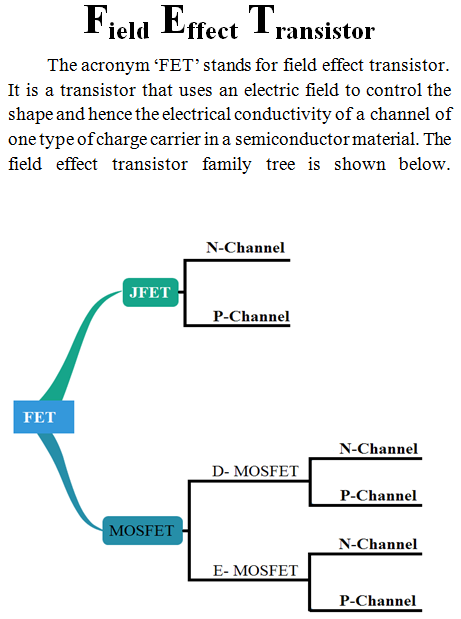 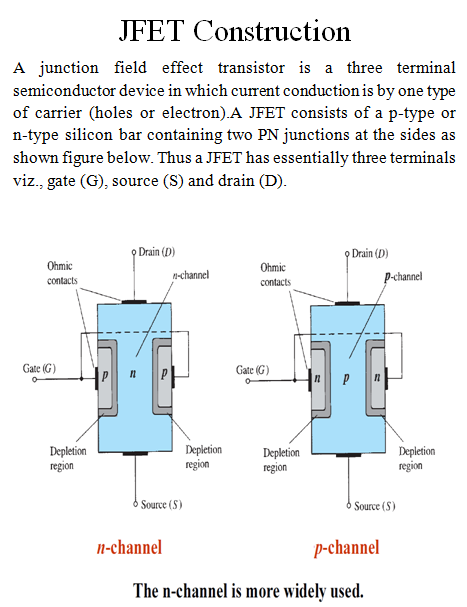 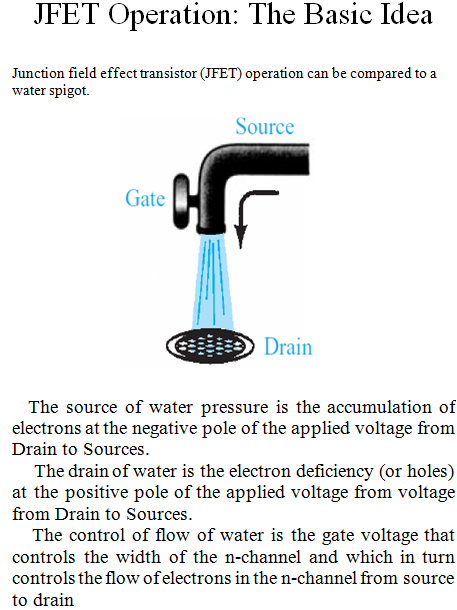 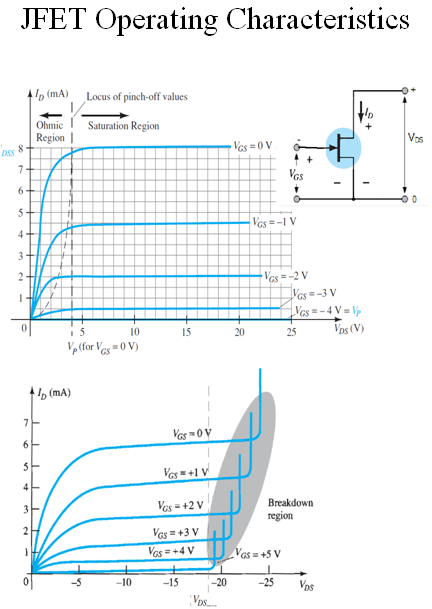 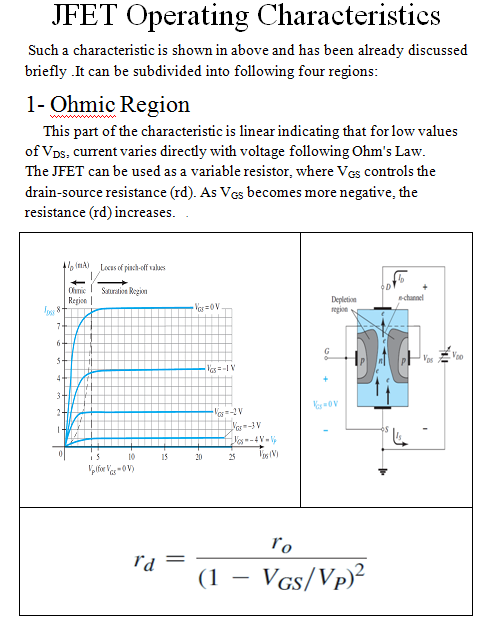 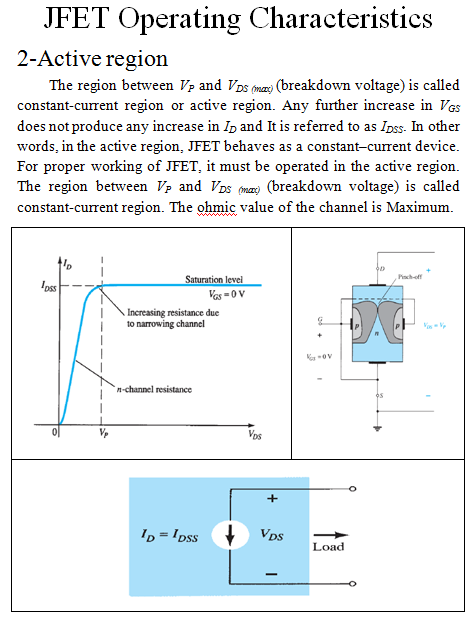 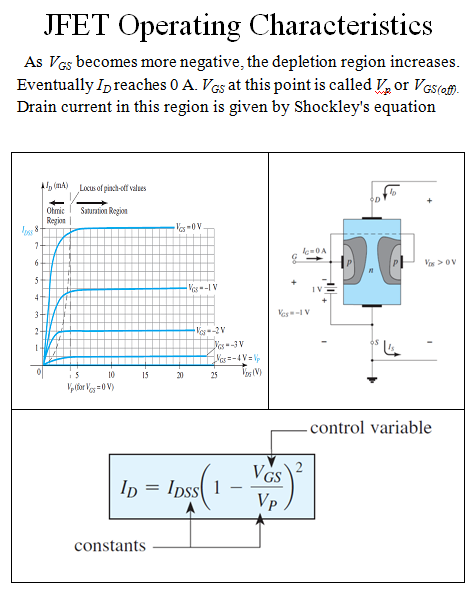 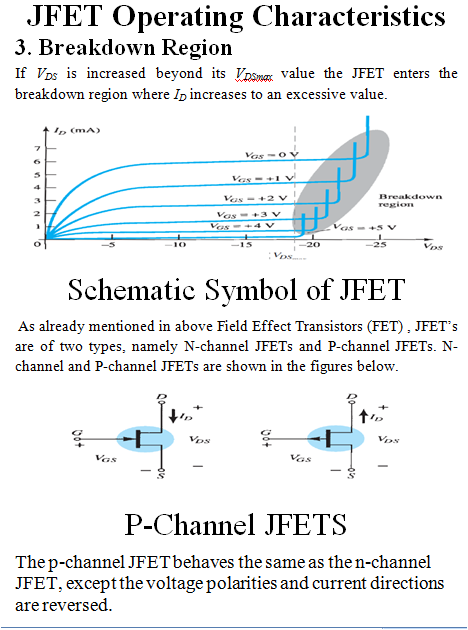 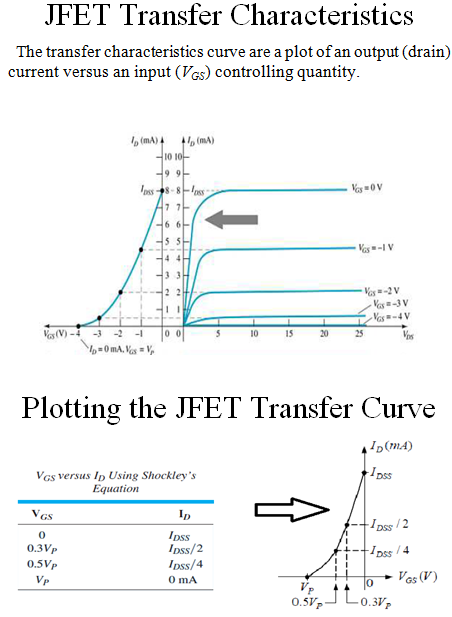 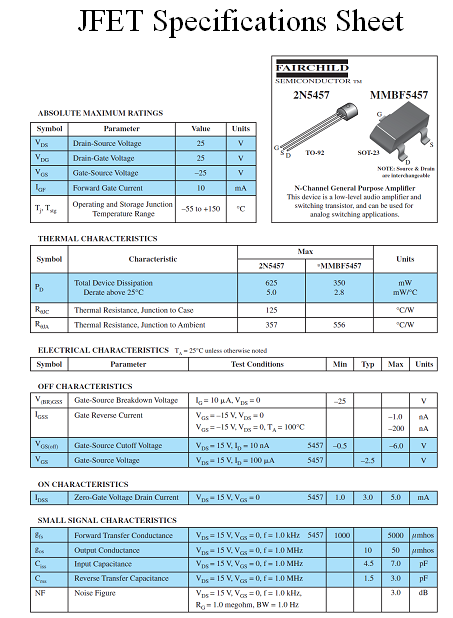 Thank you